PRINCIPLES OF
SUSTAINABLE FINANCE
Chapter 4: Coalitions for sustainable finance
1
Principles of Sustainable Finance © Schoenmaker and Schramade 2019		               Oxford University Press
Overview of the book
Part I:  What is sustainability and why does it matter? 
Sustainability and the transition challenge

Part II:  Sustainability’s challenges to corporates
Externalities - internalisation
Governance and behaviour
Coalitions for sustainable finance
Strategy and intangibles – changing business models
Integrated reporting - metrics and data
Part III:  Financing sustainability
Investing for long-term value creation
Equity – investing with an ownership stake
Bonds – investing without voting power
Banks – new forms of lending
Insurance – managing long-term risk

Part IV:  Epilogue
Transition management and integrated thinking
2
Principles of Sustainable Finance © Schoenmaker and Schramade 2019		               Oxford University Press
Learning objectives – chapter 4
understand the role of institutional investors
explain the functioning of private coalitions
understand the mechanisms to increase the effectiveness of coalitions
3
Principles of Sustainable Finance © Schoenmaker and Schramade 2019		               Oxford University Press
Institutional investors
4
Principles of Sustainable Finance © Schoenmaker and Schramade 2019		               Oxford University Press
Institutional investors: the new power brokers
Exercise power through engagement with companies
Emerging trend: coordinated engagement
5
Principles of Sustainable Finance © Schoenmaker and Schramade 2019		               Oxford University Press
Strong rise of institutional investment
6
Principles of Sustainable Finance © Schoenmaker and Schramade 2019		               Oxford University Press
Share of institutional in equity
7
Principles of Sustainable Finance © Schoenmaker and Schramade 2019		               Oxford University Press
System approach to sustainability
8
Principles of Sustainable Finance © Schoenmaker and Schramade 2019		               Oxford University Press
Tragedy of the commons
Ostrom (1990): individual users behave contrary to the common good of all users by depleting the common resources
9
Principles of Sustainable Finance © Schoenmaker and Schramade 2019		               Oxford University Press
Shift of perspective
10
Principles of Sustainable Finance © Schoenmaker and Schramade 2019		               Oxford University Press
Footprint method
Inputs:
AI is net actual impact of a company on vital capitals (N, S, H)
NI is normative impact for a company derived from system thresholds
Footprint method (McElroy, 2008) to measure a company’s sustainability performance:
11
Principles of Sustainable Finance © Schoenmaker and Schramade 2019		               Oxford University Press
Threshold and allocation approach
Threshold and allocation councils to make it operational
Determine system thresholds for various ecological ceilings and social foundations
Allocate (proportionally) to individual companies or sectors
Example carbon budget
Derive overall carbon budget from Paris Agreement 
Set common carbon budget for Fortune 500 companies
Allocate common carbon budget to individual companies
Organise monitoring performance of each company  SP ≤ 1 ?
12
Principles of Sustainable Finance © Schoenmaker and Schramade 2019		               Oxford University Press
Coalitions for sustainable finance
13
Principles of Sustainable Finance © Schoenmaker and Schramade 2019		               Oxford University Press
Coalitions for sustainable finance
Investor coalitions on LT sustainable investment
 Develop methods and stimulate companies towards sustainability
 Next phase: coordinated engagement

Companies also form coalitions of the willing to move
Example: bank coalitions
Stimulate sustainable lending
Prevent competitive race to the bottom (e.g. undercutting standards in project finance)
14
Principles of Sustainable Finance © Schoenmaker and Schramade 2019		               Oxford University Press
Example of large coalition: PRI
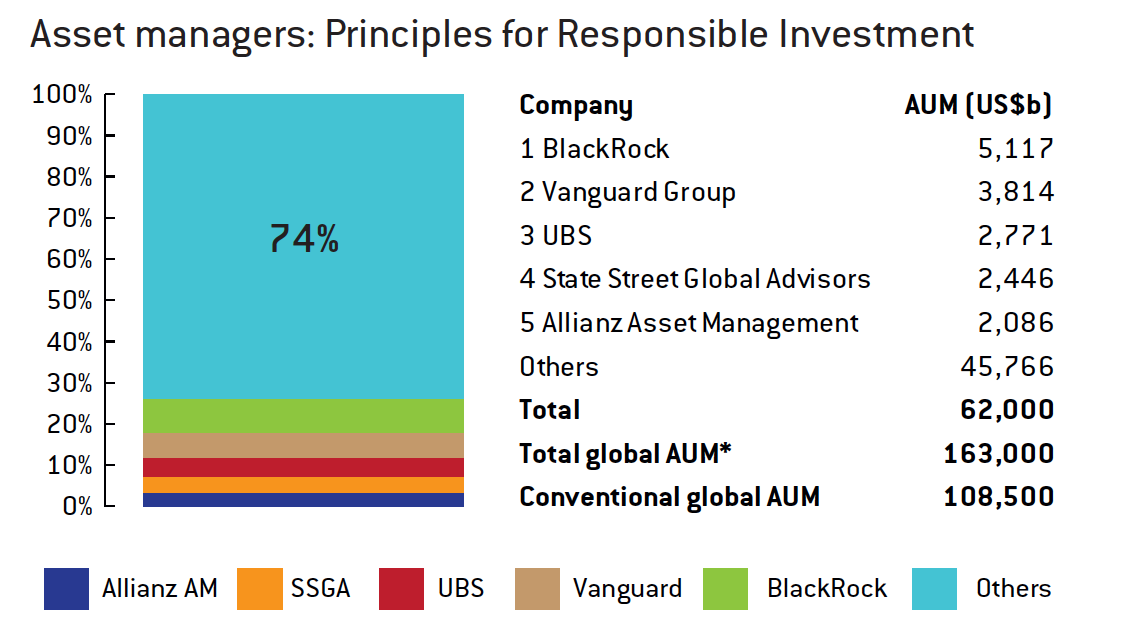 15
Example of dedicated coalition: FCLT
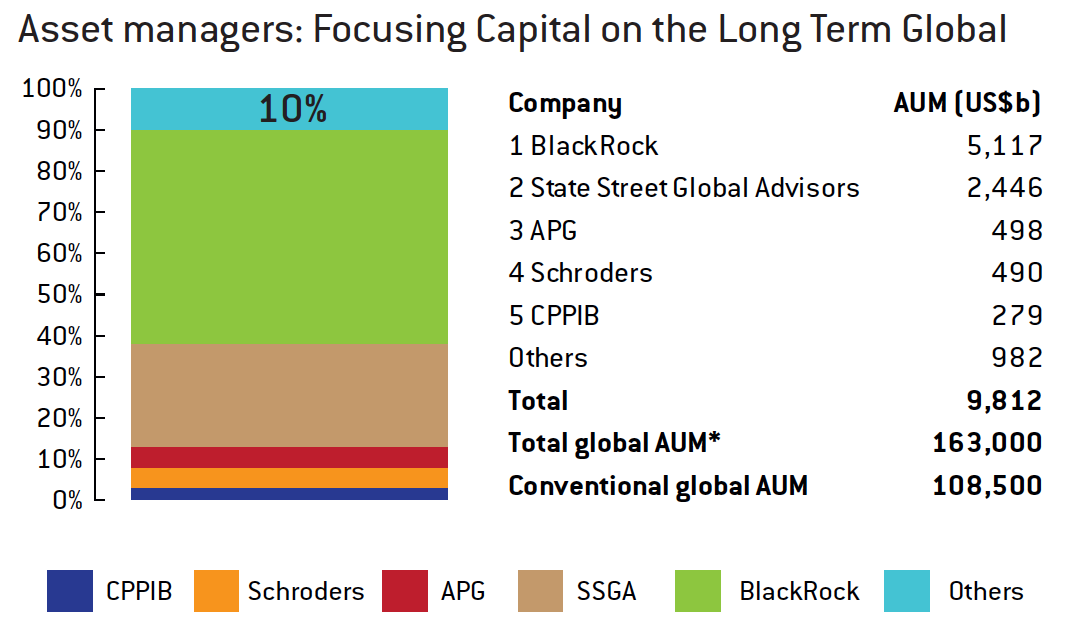 16
Why join a coalition?
17
Principles of Sustainable Finance © Schoenmaker and Schramade 2019		               Oxford University Press
Assessing coalitions
Assessment criteria:
Clearly defined boundaries: which % of sector covered?
Rules restricting use common good: how ambitious?
Collective choice arrangements: can members affect rules?
Monitoring: effective reporting on progress meeting rules
Sanctions and rewards: are violations punished?
Conflict resolution: have members access to arenas?
18
Principles of Sustainable Finance © Schoenmaker and Schramade 2019		               Oxford University Press
Assessment of some coalitions
Discussion: engagement
What is the most effective way of engagement?
Individual deep engagement versus collective engagement?
How do you measure progress on engagement?
20
Principles of Sustainable Finance © Schoenmaker and Schramade 2019		               Oxford University Press
Conclusions
Institutional investors are new power brokers
 Can steer companies towards sustainable business practices

System approach is crucial
 It is not sufficient that companies do their best (efficiency)
 They should stay within system threshold (effectiveness)

Coalitions of sustainable finance
 Sustainability leaders in finance and in business form	 coalitions of the willing to move forward
21
Principles of Sustainable Finance © Schoenmaker and Schramade 2019		               Oxford University Press